Zmanjševanje odpadne in zavržene hrane v VIZ
Laura Javoršek
OŠ Ob Rinži Kočevje
Kaj je ODPADNA HRANA?
Kar je za nekoga ODPADEK, je za nekoga drugega HRANA?
Kdaj HRANA postane ODPADEK?
Kaj lahko SPREMENIMO?
Na kaj lahko VPLIVAMO?
KDAJ? ZDAJ!
Čas je za akcijo!
Izguba hrane in odpadna hrana
Izguba hrane in odpadna hrana
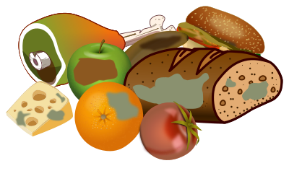 Izguba hrane in odpadna hrana
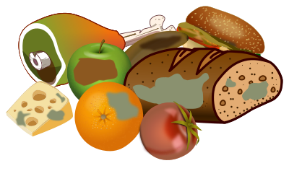 Izguba hrane in odpadna hrana
Katero področje je povezano z VIZ?
Na kaj lahko vplivamo? 
Kaj lahko spremenimo?
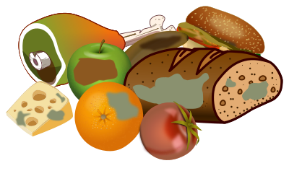 Kje nastane največ izgub/odpadne hrane?
1/3 hrane na svetu …
Izguba hrane in odpadna hrana
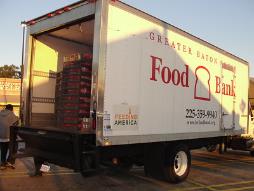 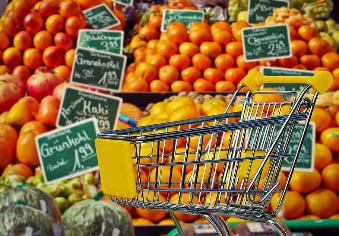 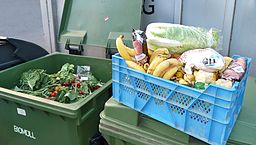 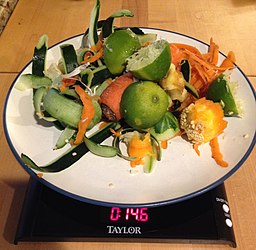 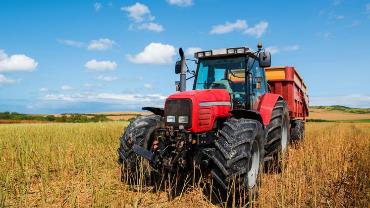 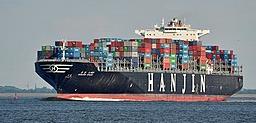 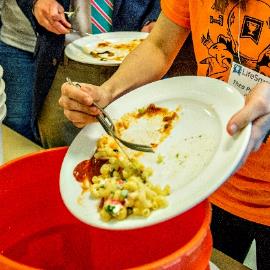 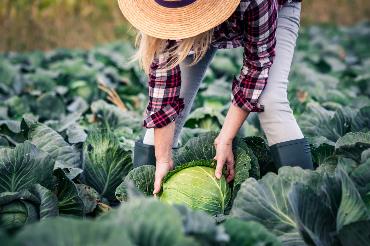 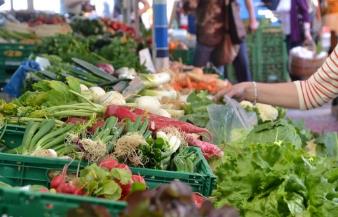 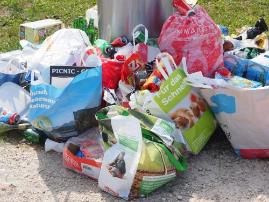 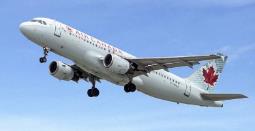 Odpadna hrana
Obdelane količine odpadne hrane po postopkih obdelave, Slovenija, 2021
Nastale količine odpadne hrane po izvoru, Slovenija, 2021
VIZ
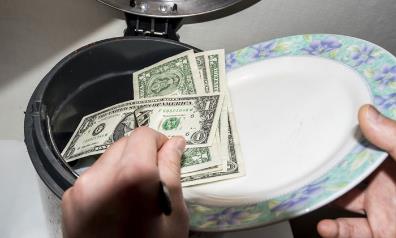 Obremenjeni naravni viri in okolje
Odpadna hrana v VIZ
Kaj se najpogosteje in v največji količini znajde med odpadno hrano v VIZ?

https://www.menti.com/
Code: 8136 0877
Odpadna hrana v VIZ
Izmenjava mnenj v parih (3 min.).

Odgovorite na vprašanji:
Kaj predstavlja največji izziv pri zmanjševanju odpadne hrane v VIZ?
Kaj lahko storimo, da uspešno zmanjšamo količino odpadne hrane.
Zmanjševanje odpadne in zavržene hrane v VIZ
Vzorniki
Spoštljiv odnos do hrane in do vsega vloženega dela
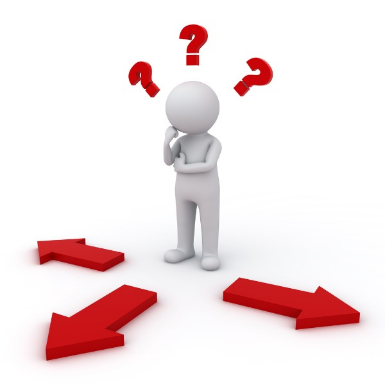 Prepoznati problem – vzroke
Načrt za zmanjševanje odpadne hrane 
   (ideje - primeri dobre prakse,
   po korakih …)




Sodelovanje vseh strokovnih delavcev, kuharjev, otrok, vključevanje staršev, lokalne skupnosti
Določiti merljive kazalnike – kdaj bomo vedeli, da nam je uspelo
Degustacije
„Kuhati, kar otroci pojedo“
Smernice zdravega prehranjevanja
Vključevanje v proces načrtovanja, priprave, ročne spretnosti
Dobre sestavine
Pravila
Dobavitelji!!
Izkušnje – ali otroci poznajo jedi?
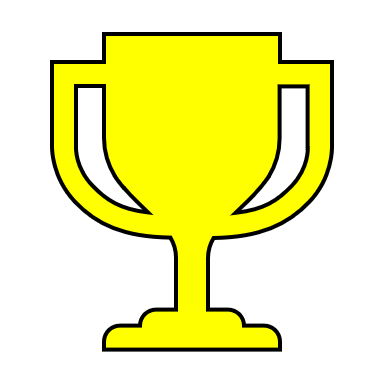 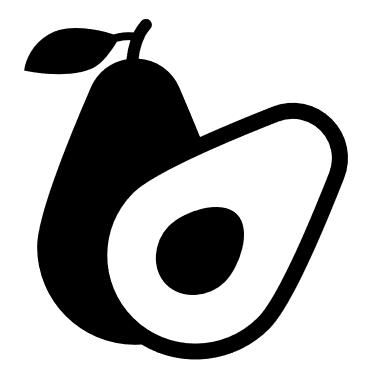 Primer dobre prakse – „Od njive do krožnika“
TRAVNIK
ČEBELNJAKA
GOZD
ŠOLSKI SADOVNJAK
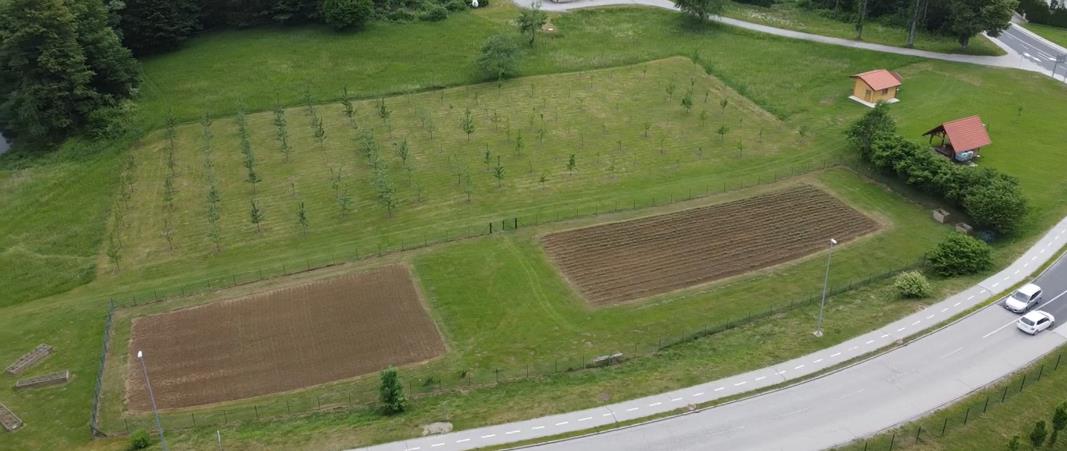 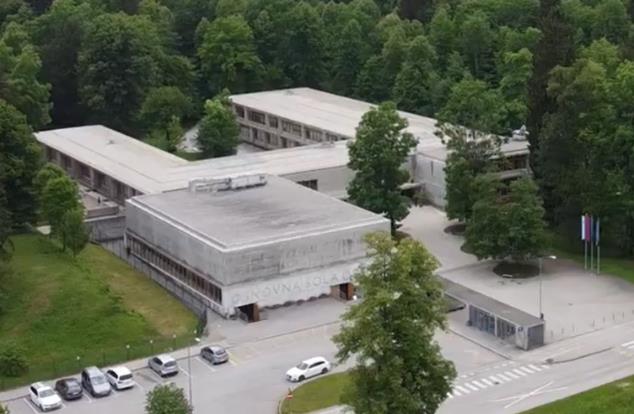 UČILNICA NA PROSTEM
ZELIŠČNI VRT
Izobraževalna dejavnost
Druge dejavnosti (vpis šole v register kmetijskih gospodarstev  lokalno pridelana hrana, samooskrbna šola)
Vključevanje v učni proces
Zelišča, poljščine
Sadje
Čebelji pridelki
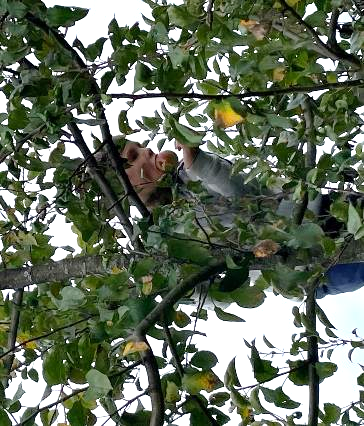 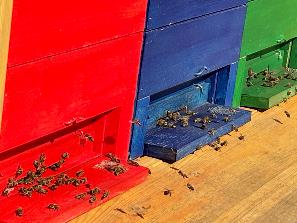 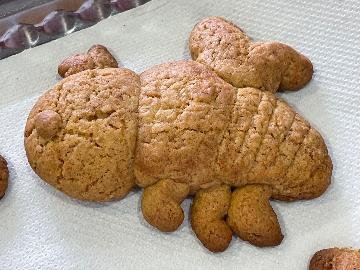 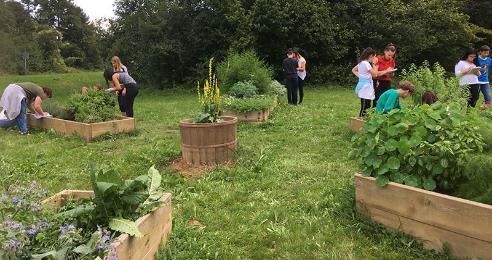 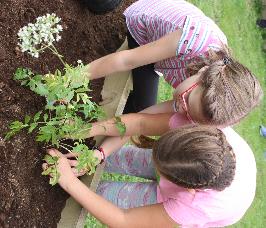 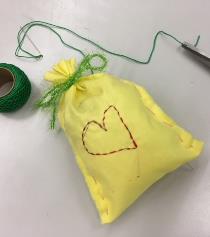 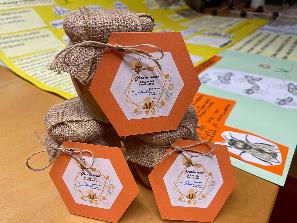 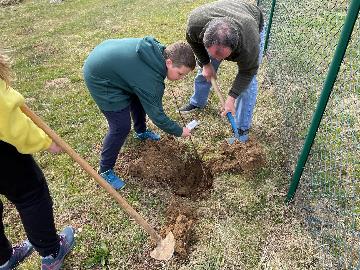 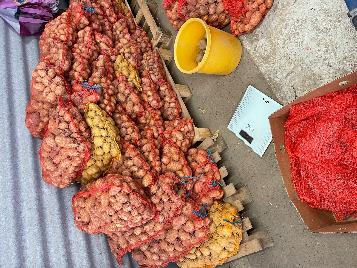 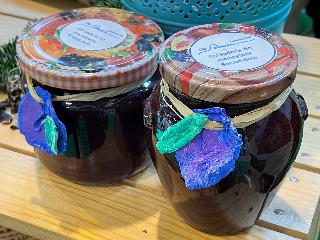 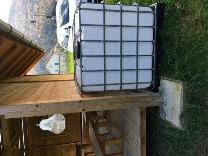 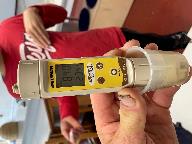 Uporaba pridelkov v šolski kuhinji
Zelišča, poljščine
Sadje
Čebelji pridelki
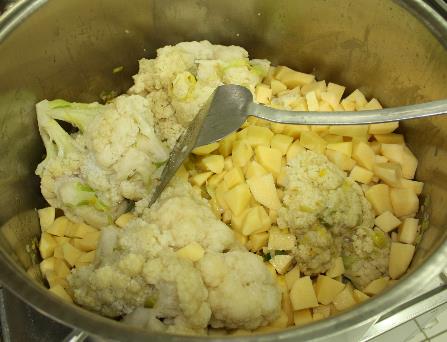 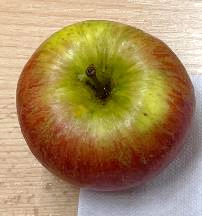 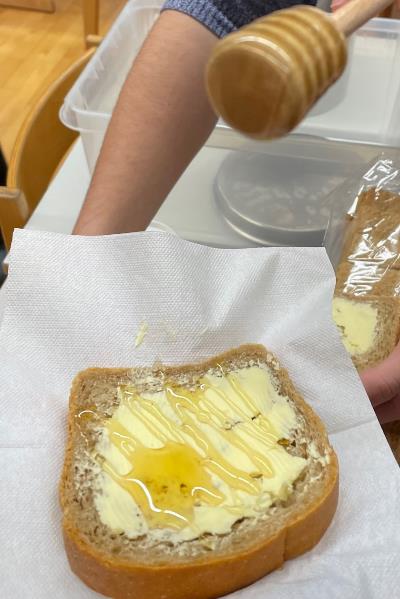 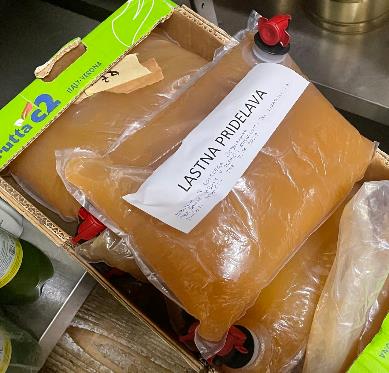 HACCP
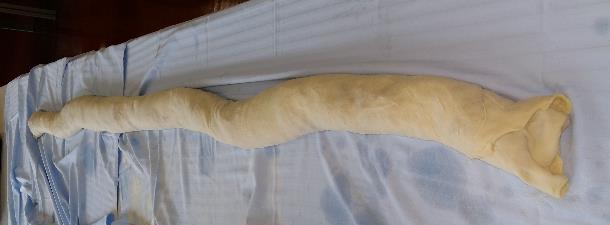 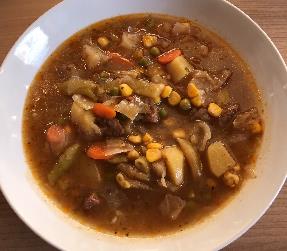 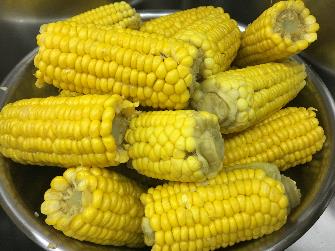 Samooskrba za manj zavržene hrane
Reciklirana kuhinja

Zero waste kuhinja
Vključevanje lokalnega okolja

Medgeneracijsko sodelovanje
Lastna pridelava:
ročne spretnosti
boljši okus
višja hranilna vrednost
spoštljiv odnos do hrane in okolja
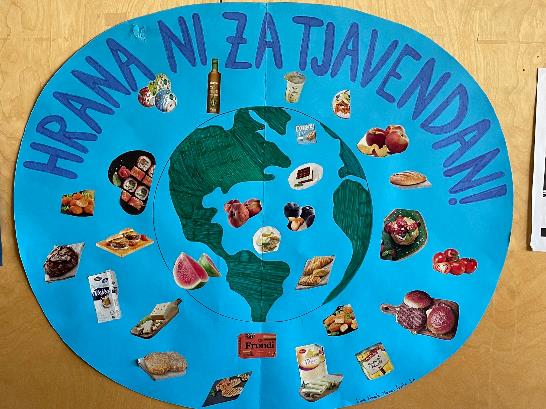 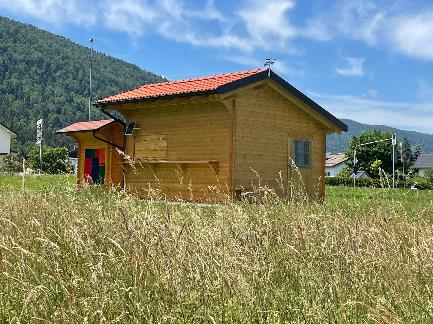 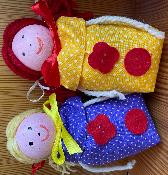 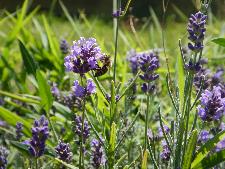 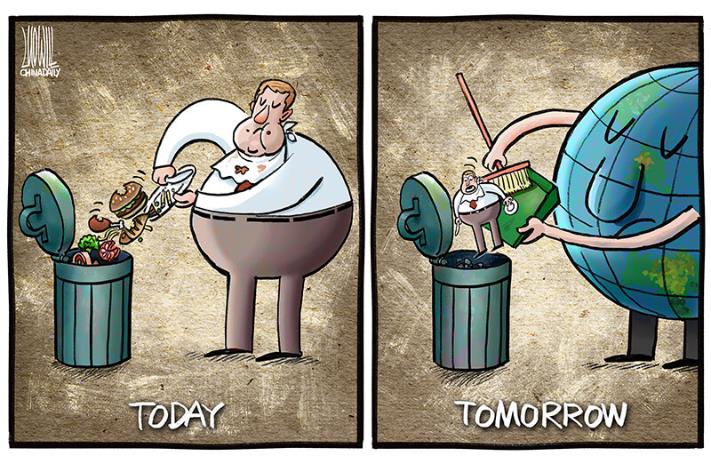 Hvala za pozornost!
Kontakt:
laura.javorsek1@gmail.com
Viri
SURS: https://www.stat.si/statweb/News/Index/10597 
Strategija za manj izgub hrane in odpadne hrane v verigi preskrbe s hrano [on-line]: Strategija_Spostujmo-hrano_spostujmo-planet.pdf 
Zmanjševanje izgub hrane in odpadne hrane: https://www.gov.si/teme/zmanjsevanje-odpadne-hrane/ 
23 priporočil za zmanjševanje odpadne hrane: https://www.nasasuperhrana.si/clanek/23-priporocil-za-zmanjsevanje-odpadne-hrane/ 
V kompaniji za zmanjševanje odpadne količine zavržene hrane v gospodinjstvih sodeluje tudi Biotehniška fakulteta, Novice: https://www.bf.uni-lj.si/sl/novice/2022101219530766/v-kompaniji-za-zmanjsevanje-odpadne-kolicine-zavrzene-hrane-v-gospodinjstvih-sodeluje-tudi-biotehniska-fakulteta 
Prehrana.si: https://www.prehrana.si/clanek/381-nasveti-za-manj-zavrzene-hrane 
Odgovorno s hrano - V latvijskem vrtcu so količino zavržene hrane zmanjšali za dve tretjini: https://www.eatresponsibly.eu/sl/i-do/v-latvijskem-vrtcu-so-kolicino-zavrzene-hrane-zmanjsali-za-dve-tretjini/ 
Nasveti za zmanjševanje količin odpadne hrane v gospodinjstvu: https://samo1planet.si/dobre-prakse/nasveti-za-zmanjsevanje-kolicin-odpadne-hrane-v-gospodinjstvu/
Viti slik:
Lastne fotografije (foto Laura javoršek)

Traktor in njiva zelja: https://siol.net/novice/vsak-vas-nakup-steje/vsako-leto-v-sloveniji-izgubimo-priblizno-650-kmetij-589962 
Nakupovalni voziček: https://www.pxfuel.com/en/free-photo-ojdgy 
Kamion za prevoz hrane: https://www.flickr.com/photos/walmartcorporate/5349388042
Tovorna ladja: https://commons.wikimedia.org/wiki/File:Hanjin_Spain_%287892310174%29.jpg  
Letalo: https://www.maxpixel.net/Travel-Flight-Airport-Business-Airplanes-1351144 
Tržnica. https://pixabay.com/photos/market-vegetables-produce-harvest-6329164/ 
Odpadna hrana: https://commons.wikimedia.org/wiki/File:Recovering_wasted_food.JPG
Odstranjevanje hrane s krožnika: https://nclnet.org/lifesmarts_foodwaste_audit/  
Ostanki v domači kuhinji: https://commons.wikimedia.org/wiki/File:Consumer_Food_Waste.JPG 
Mešani odpadki: https://www.needpix.com/photo/download/581180/garbage-pollution-waste-waste-disposal-throw-away-society-environmental-protection-dirt-disposal-waste-container 
Olupki korenja, krompirja: https://www.flickr.com/photos/30478819@N08/50643937571 
Plesniva hrana: https://openclipart.org/detail/283125/wasting-food 
Korenček v pesti: https://www.flickr.com/photos/sterneck/6283518969 
Ujemi telefon: https://pixahive.com/photo/catching-phone-with-hands/ 
Kanta za smeti s hrano: https://www.linkedin.com/pulse/love-food-waste-willie-tan 
Slika Today & Tomorrow: https://lovefoodhatewaste.co.nz/heres-one-easy-way-to-tackle-climate-change-that-you-may-not-know-about/ 
Padajoči kos kruha: https://www.scientificamerican.com/article/falling-buttered-toast/ 
Metanje denarja v koš: https://www.newfoodmagazine.com/news/66274/average-american-waste/ 
Hruški: https://pixabay.com/photos/cartoon-pear-pears-pair-fruit-316150/